Инвестиционная привлекательностьКильмезский район Кировской области, 2023год
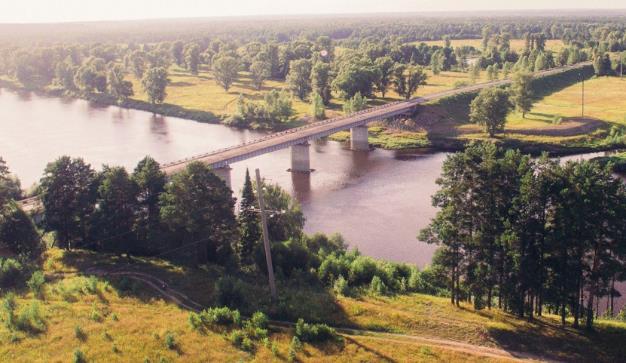 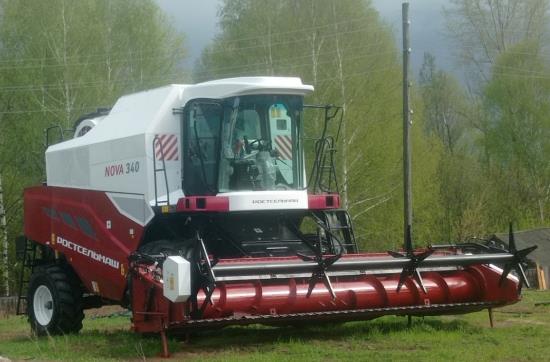 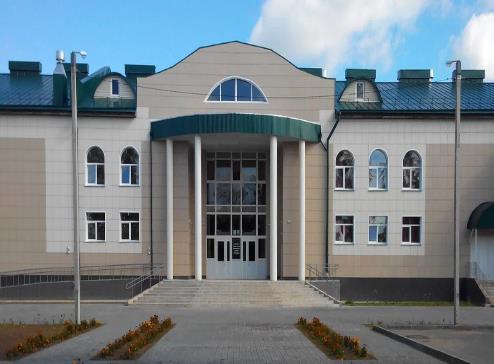 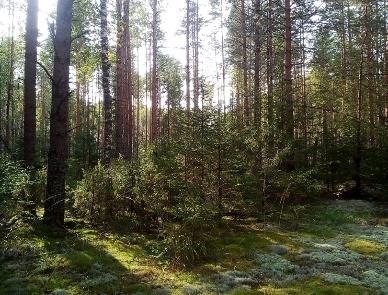 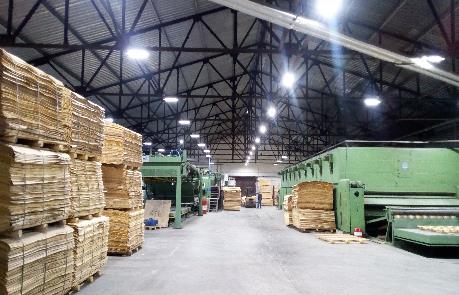 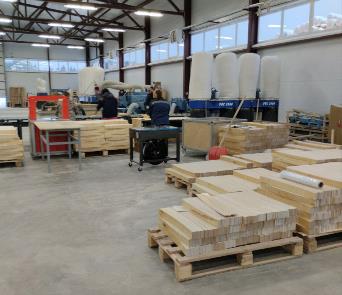 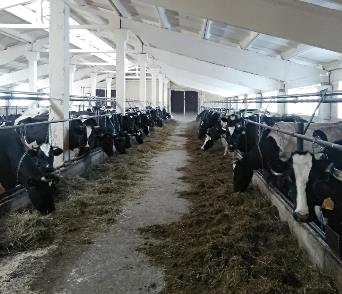 Географическое описание Кильмезского района
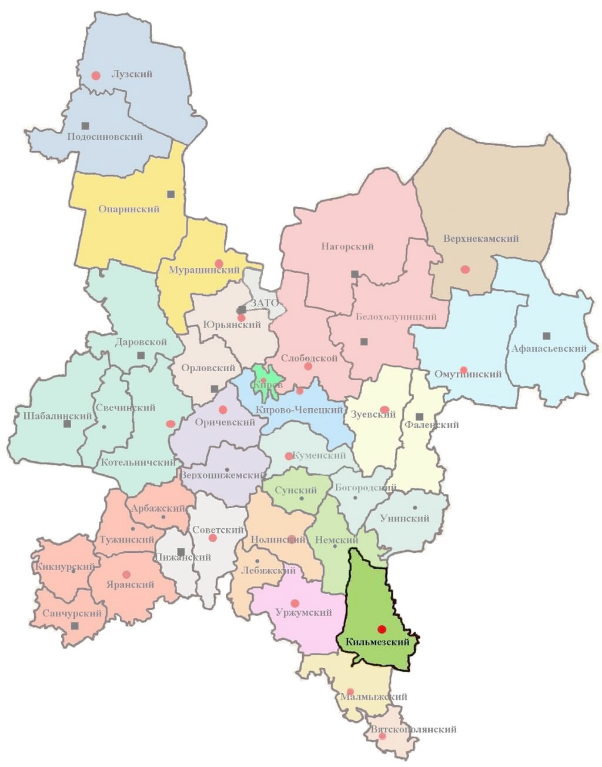 Удмуртская
 Республика
Республика Татарстан
Транспортная доступность
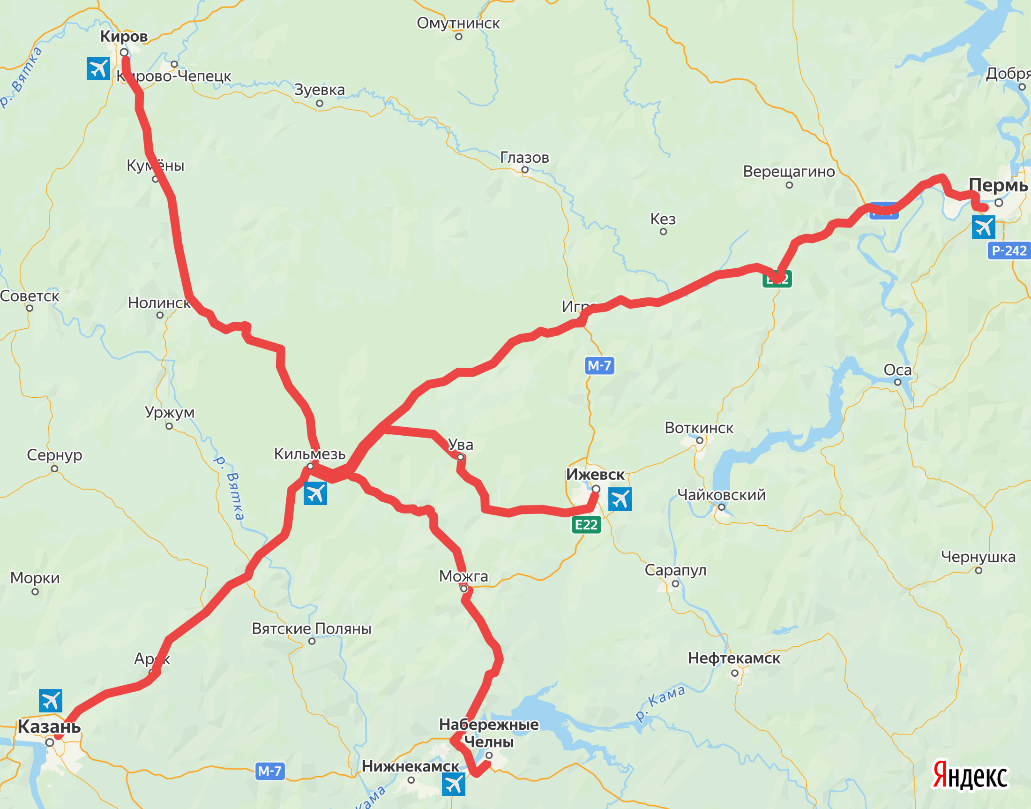 Расстояние до крупных городов:
г. Киров 	241 км 
г. Ижевск	177 км 
г. Казань	184 км
г. Пермь	377 км
г. Набережные Челны 	217 км

Расстояние до аэропортов:
Взлетная полосав д. Малая Кильмезь 	7 км
г. Киров 		260 км
г. Ижевск 	203 км
г. Казань 		223 км 
г. Пермь 		395 км
г. Набережные Челны 	286 км
Транспортная доступность
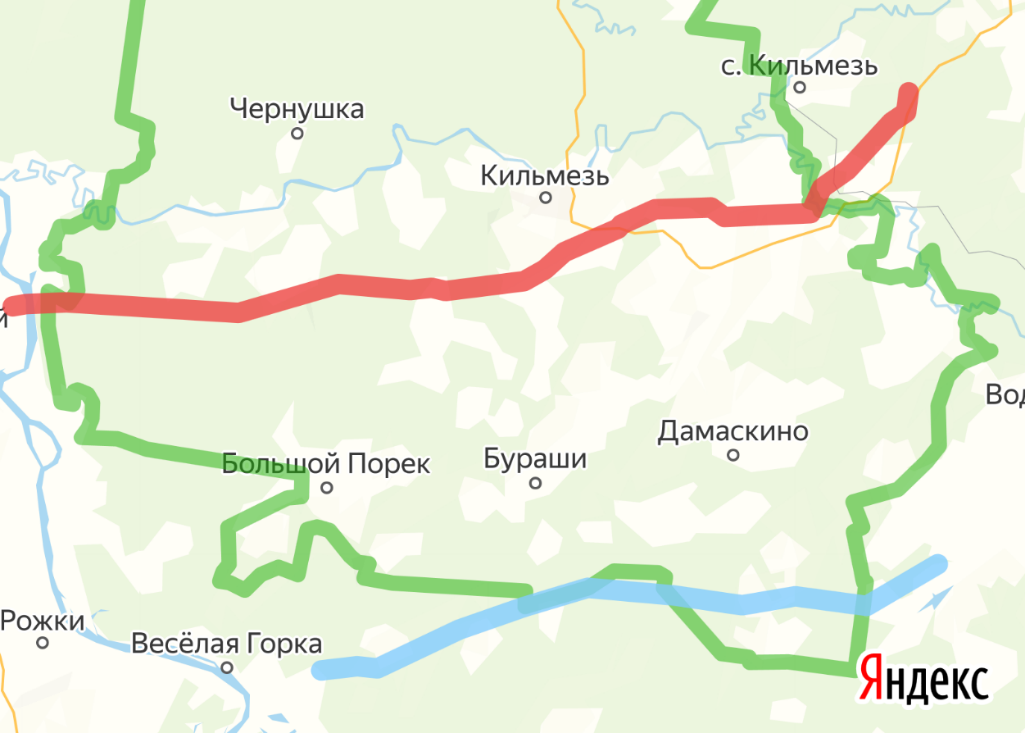 Магистральныенефтепровод Сургут - Полоцк и газопровод Ямбург - Тула
Структура экономики
Объем отгруженных товаров собственного производства, выполненных работ и услуг собственными силами за 2022 год –  186,13  млн. рублей
Оборот организаций по крупным и средним предприятиям (без субъектов малого предпринимательства), за 2022 год – 637909 тыс. рублей
Инфраструктура
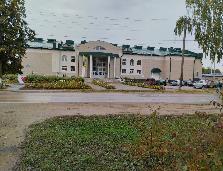 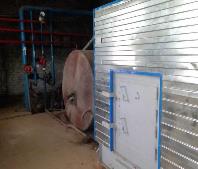 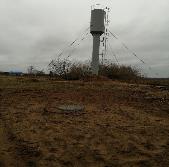 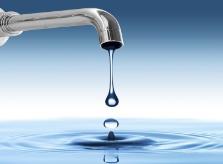 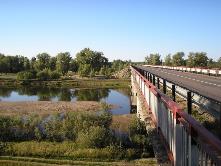 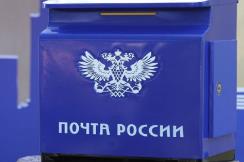 информационная
транспортная
социальная
инженерная
Детские сады
Школы
Библиотеки
Больницы
Спортивные объекты
Учреждения культуры
Дополнительное образование
Социальная поддержка
Автомобильная дорога  
Казань-Пермь
Региональная автодорогаКиров-Ижевск
Взлетная полоса 14 класса
Магистральные трубопроводы:
нефтепровод Сургут-Полоцк и газопровод Ямбург-Тула
Энергосети

Центральное водоснабжение

Водоотведение

Теплоснабжение
Оптоволоконный интернет

Сотовая связь – все операторы

Почта

Районная газета
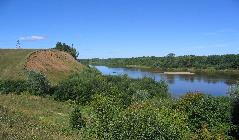 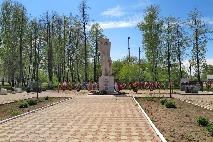 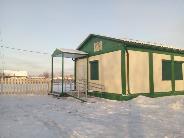 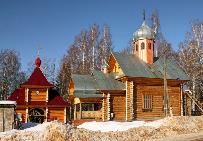 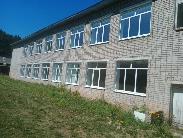 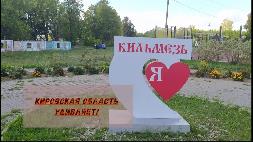 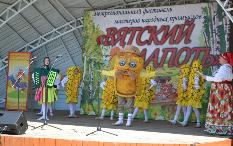 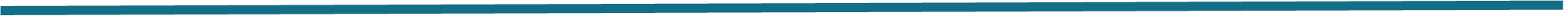 Кадровый потенциал
11
3
дошкольных образовательных организаций
общеобразовательных организации
4
учреждений дополнительного образования (ДЮСШ, ДДТ, МУК, ДШИ)
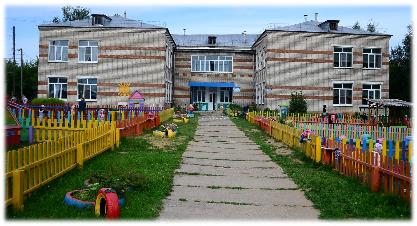 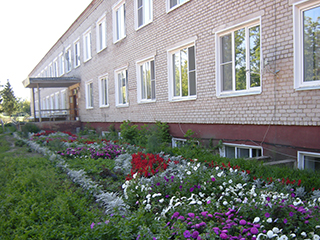 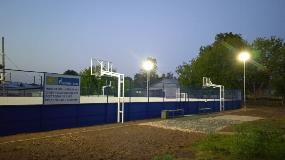 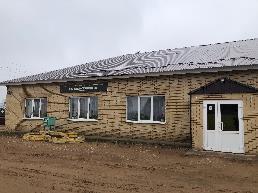 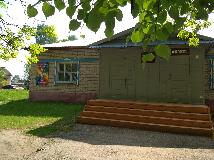 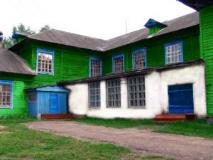 Меры поддержки – муниципальный уровень
Допускается обращение как с готовым бизнес-планом, так и с бизнес-идеей
Формируется перечень институтов развития и мер поддержки в соответствии с параметрами инвестиционного проекта
Осуществляется первичная консультация, проводится совместный анализ проекта, определяются потребности в мерах финансовой и методической поддержки, производственных площадях
Меры поддержки – региональный уровень
Гранты субъектам МСП, занимающимися социально значимыми видами деятельности
Уполномоченный орган по заключению соглашений об осуществлении деятельности на ТОСЭР
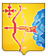 Министерство промышленности, предпринимательства и торговли Кировской области
prom@ako.kirov.ru
Льготное кредитование. Гарантийное кредитование
Информационно-консультационные услуги, направленные на содействие развитию субъектов МСП
Образовательные услуги 
Информационно-консультационные услуги, направленные на содействие развитию территориальных кластеров Кировской области
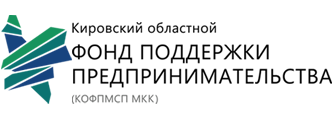 https://kfpp.ru
Антикризисные меры для бизнеса
Онлайн-сервисы для организации удалённой работы
«Горячие линии» для консультаций субъектов МСП
Цифровая платформа - представление услуг для предпринимателей в электронном виде
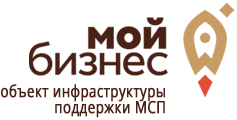 https:мойбизнес-43.рф
Информирование, консультирование, семинары, мастер-классы, патентные и маркетинговые исследования, подготовка и экспертиза экспортного контракта, поиск иностранного партнера, бизнес-миссии, международные выставки
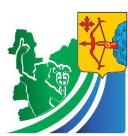 АНО «Центр 
поддержки экспорта»
http://exportkirov.ru
Меры поддержки (федеральный уровень)
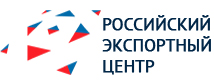 Финансирование расходов по экспортному контракту, компенсация части затрат на транспортировку продукции, финансирование текущих расходов по экспортным поставкам
https://www.exportcenter.ru
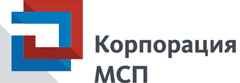 Финансовая, кредитная, лизинговая поддержка
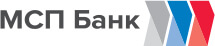 https://corpmsp.ru
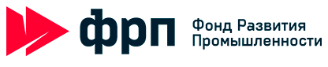 Программа льготных займов, субсидии промпредприятиям на уплату процентов по кредитам,  финансовое обеспечение лизинговых проектов
https://frprf.ru
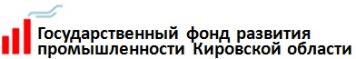 https://frp.kirovreg.ru/
Инвестиционный потенциал
Углубленная деревообработка
Инвестиционный потенциал
Строительная промышленность
Инвестиционный потенциал
Сельхозпроизводство и пищевая промышленность
Инвестиционный потенциал
Народные промыслы. Заготовка и переработка недревесных лесных ресурсов
Инвестиционный потенциал
Туризм
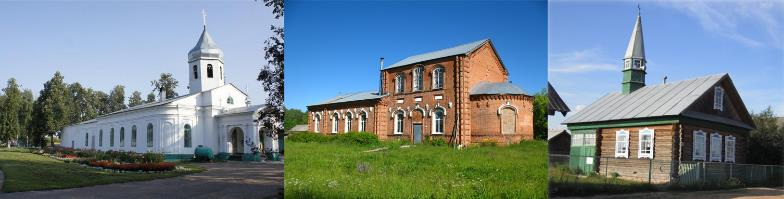 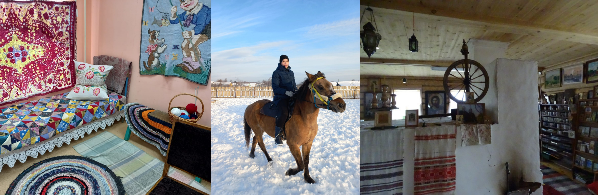 Контакты
Администрация Кильмезского района Кировской области
613570, Кировская обл., пгт. Кильмезь, ул. Советская, 79
Четверикова 
Галина Петровна - 
Начальник управления планирования и экономического развития администрации Кильмезского района
8(83338)2-21-91
econ@kilmezadm.ru
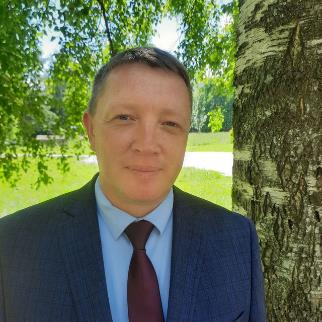 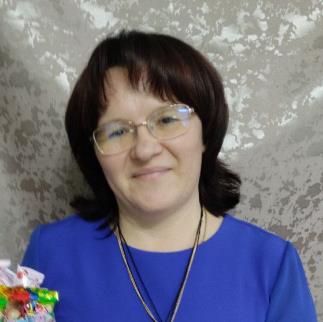 Стяжкин 
Алексей Васильевич
глава Кильмезского района	
8(83338)2-16-05 
lotus@kilmezadm.ru
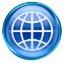 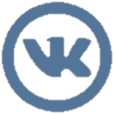 https:/kilmezadm.ru
vk.com/kilmezregion?w=club174787057
Инвестируйте в Кильмезский район!

Инвестируйте в Кировскую область!
Предлагаемые инвестиционные площадки
1 – нежилое здание, пгт. Кильмезь 
      ул. Зеленая, 17б, 43:11:310102:292 
2 - нежилое здание, пгт. Кильмезь 
      ул. Зеленая, 20, 43:11:310102:328 
3- нежилое здание, пгт. Кильмезь 
      ул. Зеленая, 20, 43:11:310102:329 
4 – земельный участок 43:11:380401:366
5 – земельный участок 43:11:371004:164
6 – земельный участок 43:11:371004:12
7 – земельный участок 43:11:390303:123 
8 – земельный участок 43:11:380401:371 
9 – земельный участок 43:11:440701:87 
10 – земельный участок 43:11:440701:91 
11 – земельный участок 43:11:440701:89 
12 – земельный участок 43:11:440701:89
https://goo.su/yykpr
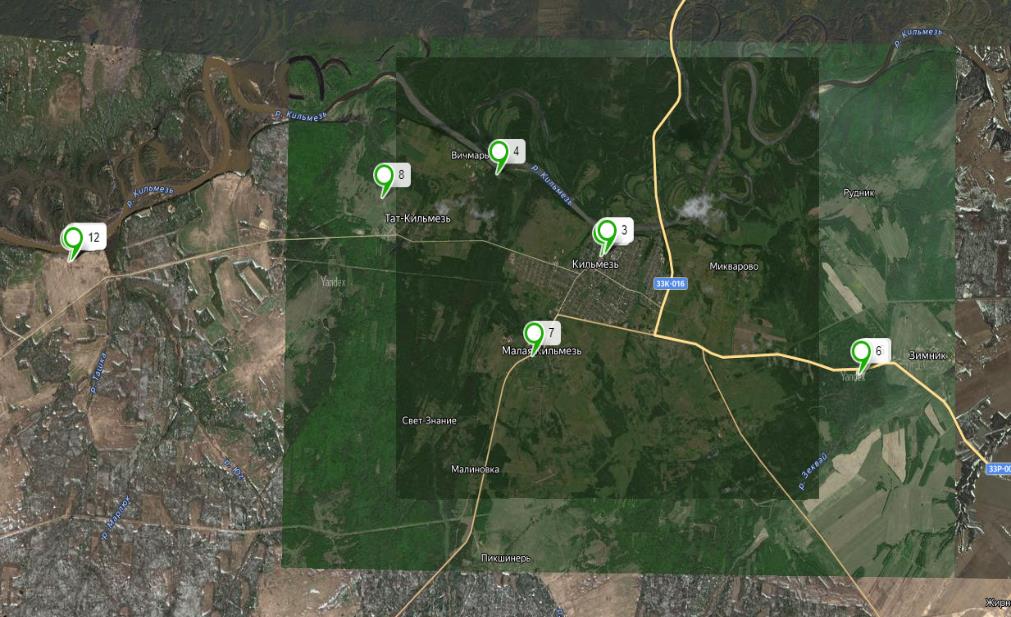 Инвестиционная площадка № 1
Нежилое помещение кирпичное двухэтажное, пгт. Кильмезь,    ул. Зеленая, 17б
Кадастровый номер: 43:11:310102:292 
Категория земель – земли населенных пунктов (гостиничное обслуживание)
Площадь: 853,3 м2
Вид права: МО Кильмезский муниципальный район
Ограничения (обременения): нет
Условия предоставления: продажа, аренда
Транспортная доступность объекта:
Имеется автомобильная дорога (асфальт)
Расстояние до города Кирова – 250 км
Расстояние до железнодорожной станции –  35 км
Расстояние до автодороги федерального значения 180 км
Характеристика инфраструктуры:
Теплоснабжение – собственная котельная
Электроэнергия – возможность подключения имеется, 0,05мВт
Водоснабжение – централизованное
Водоотведение – собственный выгреб-накопитель объемом 15 куб.м. 
Контактное лицо: 
Борисова Ирина Анатольевна – зам.начальника управления планирования и экономического развития администрации Кильмезского района, тел.: 8 (83338) 2-21-91
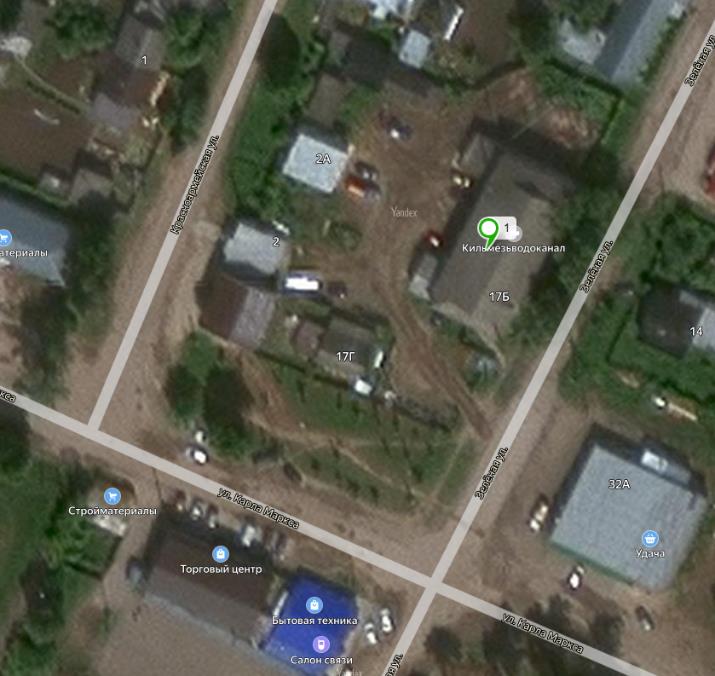 Инвестиционные площадки № 2 и 3
Нежилые помещения, пгт. Кильмезь ул. Зеленая, 20
Кадастровые номера: 43:11:310102:328, 43:11:310102:329  
Категория земель – земли населенных пунктов (для размещения служебного здания)
Площадь: 176,6 м2    и 122,8 м2 
Вид права: МО Кильмезское городское поселение Кильмезского района
Ограничения (обременения): нет
Условия предоставления: продажа, аренда
Транспортная доступность объекта:
Имеется автомобильная дорога (асфальт)
Расстояние до города Кирова – 250 км
Расстояние до железнодорожной станции –  35 км
Расстояние до автодороги федерального значения 180 км
Характеристика инфраструктуры:
Теплоснабжение – печное отопление
Электроэнергия – возможность подключения имеется, 0,05мВт
Водоснабжение – централизованное
Водоотведение – отсутствует 
Контактное лицо: 
Головина Мария Александровна – главный специалист по земельным и имущественным отношениям администрации Кильмезского городского поселения, тел.: 8 (83338) 2-13-70
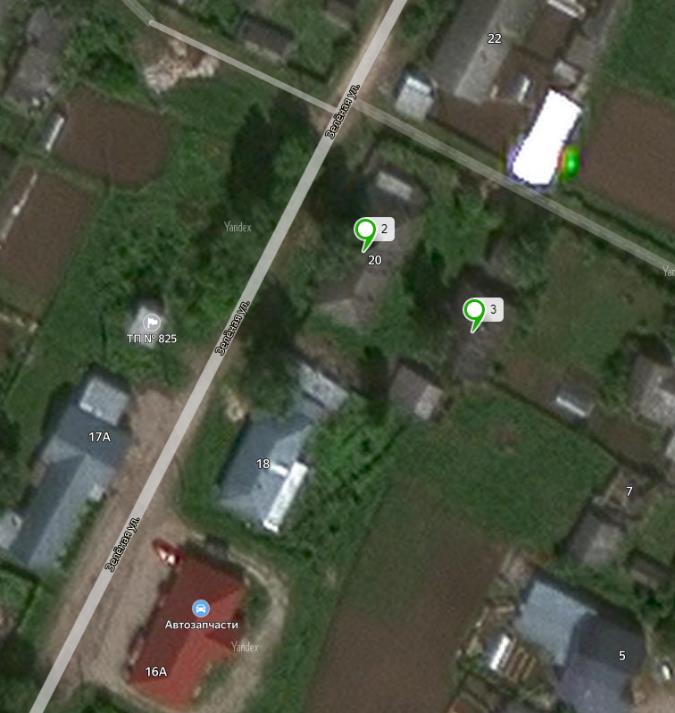 Инвестиционная площадка № 4
Земельный участок расположен в д. Вичмарь 
Кадастровый номер: 43:11:380401:366 
Категория земель: земли населенных пунктов
Разрешенное использование: для жилищного строительства
Площадь: 101898 кв.м.
Вид права: МО Кильмезский муниципальный район
Ограничения (обременения): нет
Условия предоставления: продажа, аренда
На земельном участке зданий и сооружений нет
Транспортная доступность объекта:
Имеется автомобильная дорога (грунт)
Расстояние до города Кирова 255 км
Расстояние до железнодорожной станции 40 км
Расстояние до автодороги федерального значения 185 км
Характеристика инфраструктуры:
Теплоснабжение – возможность подключения отсутствует
Электроэнергия – возможность подключения имеется
Водоснабжение – расстояние до ближайшей точки подключения 1 км
Водоотведение – возможность подключения отсутствует
Контактное лицо: 
Борисова Ирина Анатольевна – зам.начальника управления планирования
и экономического развития администрации Кильмезского района, 
тел.: 8 (83338) 2-21-91
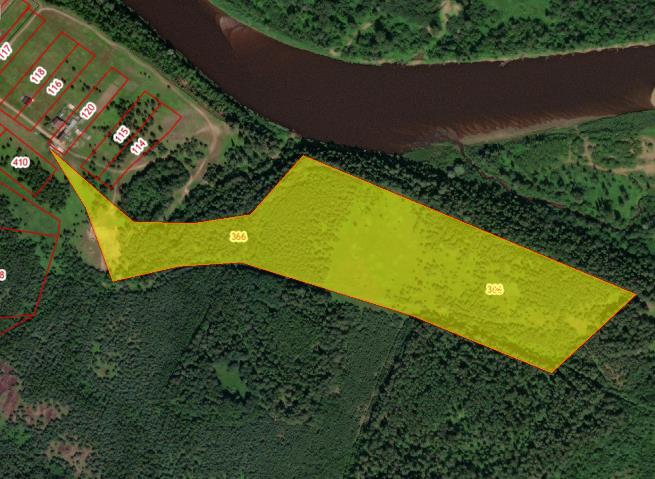 Инвестиционные площадки № 5 и 6
(Зимнякское сельское поселение)
Земельные участки расположены вблизи д. Зимник
Кадастровые номера: 43:11:371004:164, 43:11:371004:12  
Категория земель: земли промышленности, энергетики, транспорта, связи, радиовещания, телевидения, информатики, земли для обеспечения космической деятельности, земли обороны, безопасности и земли иного специального назначения.
Площадь: 26293 кв.м. и 5000 кв.м.
Вид права: МО Кильмезский муниципальный район
Ограничения (обременения): нет
Условия предоставления: продажа, аренда
На земельных участках зданий и сооружений нет
Транспортная доступность объекта:
Имеется автомобильная дорога (асфальт) – автодорога Казань-Пермь
Расстояние до города Кирова 260 км
Расстояние до железнодорожной станции 30 км
Расстояние до автодороги федерального значения 180 км
Характеристика инфраструктуры:
Теплоснабжение – возможность подключения отсутствует
Электроэнергия – возможность подключения отсутствует
Водоснабжение, водоотведение – возможность подключения отсутствует.    Контактное лицо: 
Борисова Ирина Анатольевна – зам.начальника управления планирования
и экономического развития администрации Кильмезского района, 
тел.: 8 (83338) 2-21-91
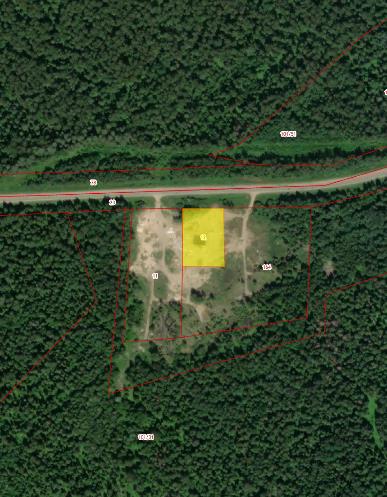 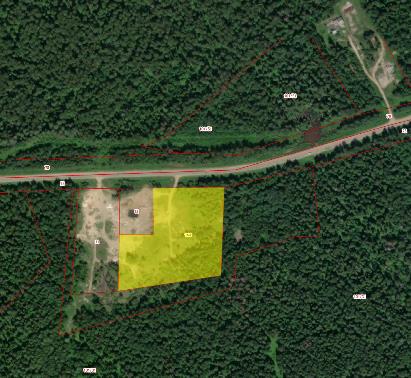 Инвестиционная площадка № 7
(Малокильмезское сельское поселение)
Земельный участок расположен в д. Малая Кильмезь 
Кадастровый номер: 43:11:390303:123 
Категория земель: земли населенных пунктов
Разрешенное использование: земли общественно-деловой застройки (библиотека) 
Площадь: 500 кв.м.
Вид права: МО Кильмезский муниципальный район
Ограничения (обременения): нет
Условия предоставления: продажа, аренда
На земельном участке имеется ветхое здание
Транспортная доступность объекта:
Имеется автомобильная дорога (асфальт) – автодорога Казань-Пермь
Расстояние до города Кирова 255 км
Расстояние до железнодорожной станции 40 км
Расстояние до автодороги федерального значения 185 км
Характеристика инфраструктуры:
Теплоснабжение – печное отопление
Электроэнергия – возможность подключения имеется
Водоснабжение – централизованное
Водоотведение – возможность подключения отсутствует
Контактное лицо: 
Борисова Ирина Анатольевна – зам.начальника управления планирования
и экономического развития администрации Кильмезского района, 
тел.: 8 (83338) 2-21-91
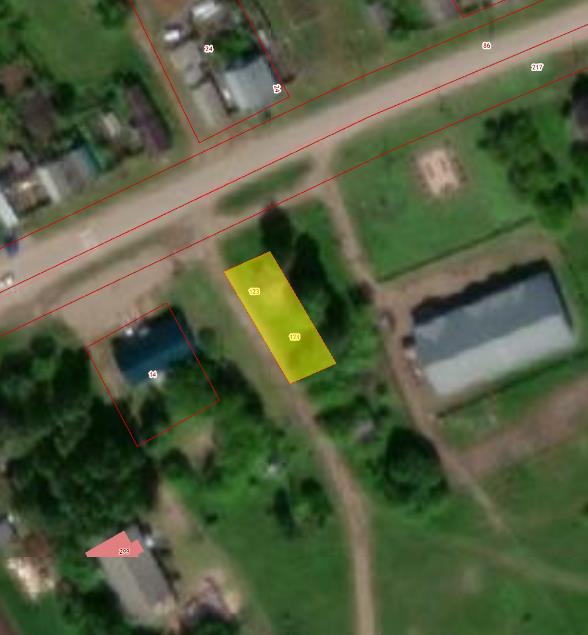 Инвестиционная площадка № 8
(Малокильмезское сельское поселение)
Земельный участок расположен в д. Малая Кильмезь 
Кадастровый номер: 43:11:380401:371 
Категория земель: земли сельскохозяйственного назначения
Разрешенное использование: для сельскохозяйственного производства 
Площадь: 62996 кв.м. 
Вид права: МО Кильмезский муниципальный район
Ограничения (обременения): нет
Условия предоставления: продажа, аренда
На земельном участке зданий и сооружений не имеется 
Транспортная доступность объекта:
Имеется автомобильная дорога (грунт)
Расстояние до города Кирова 257 км
Расстояние до железнодорожной станции 42 км
Расстояние до автодороги федерального значения 192 км
Характеристика инфраструктуры:
Теплоснабжение – возможность подключения отсутствует
Электроэнергия – возможность подключения отсутствует
Водоснабжение – возможность подключения отсутствует
Водоотведение – возможность подключения отсутствует
Контактное лицо: 
Борисова Ирина Анатольевна – зам.начальника управления планирования
и экономического развития администрации Кильмезского района, 
тел.: 8 (83338) 2-21-91
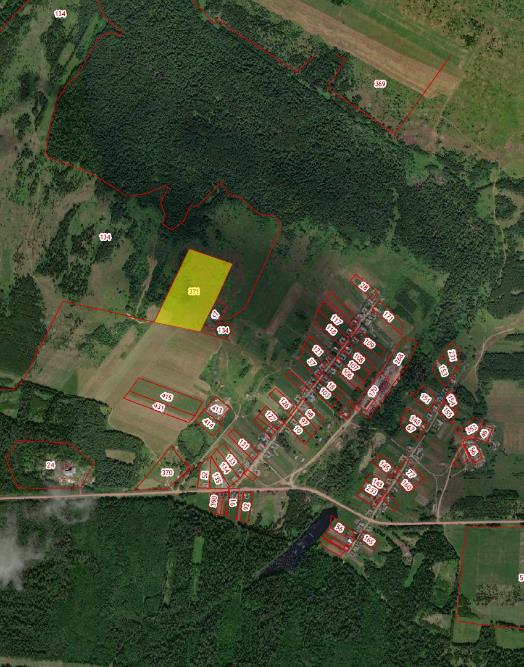 Инвестиционные площадки № 9, 10, 11, 12
(Селинское сельское поселение)
Земельные участки расположены с. Троицкое, на берегу р. Кильмезь
В селе находится источник минеральной воды 
Кадастровые номера: 43:11:440701:87, 43:11:440701:91, 43:11:440701:89, 43:11:440701:90 
Категория земель: земли населенных пунктов
Разрешенное использование – сельскохозяйственное использование
Площадь: 3580 кв.м., 5000 кв.м., 5000 кв.м., 3064 кв.м.
Вид права: МО Кильмезский муниципальный район
Ограничения (обременения): нет
Условия предоставления: продажа, аренда
На земельных участках зданий и сооружений нет
Транспортная доступность объекта:
Имеется автомобильная дорога (грунт)
Расстояние до города Кирова 264 км
Расстояние до железнодорожной станции 49 км
Расстояние до автодороги федерального значения 199 км
Характеристика инфраструктуры:
Теплоснабжение – возможность подключения отсутствует
Электроэнергия – возможность подключения имеется
Водоснабжение – возможность подключения отсутствует
Водоотведение – возможность подключения отсутствует.   
 Контактное лицо: 
Борисова Ирина Анатольевна – зам.начальника управления планирования
и экономического развития администрации Кильмезского района, 
тел.: 8 (83338) 2-21-91
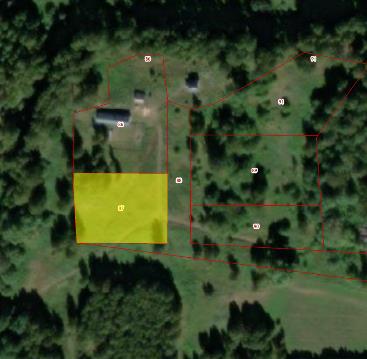 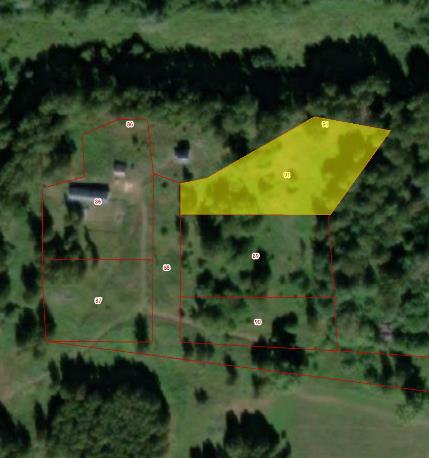 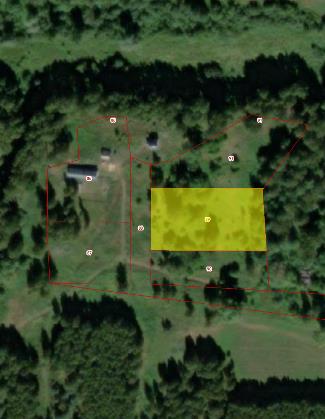 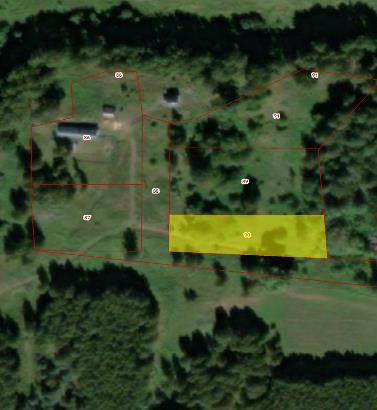 Инвестиционные площадки № 13, 14
для строительства нефтеперерабатывающего завода
Земельные участки расположены вблизи д. Малиновка (Малокильмезское сельское поселение) и вблизи д. Карманкино (Вихаревское сельское поселение)
Категория земель: земли сельхозназначения
Существующий вид разрешенного использования – земли сельхозпроизводства
Ориентировочная площадь: 5000 кв.м.
Вид права: МО Кильмезский муниципальный район
Ограничения (обременения): нет
Условия предоставления: продажа, аренда
На земельных участках зданий и сооружений нет
Транспортная доступность объекта:
Имеется автомобильная дорога (грунт)
Расстояние до города Ижевска 174 км
Расстояние до железнодорожной станции 49 км
Расстояние до автодороги федерального значения от 1 до 4 км
Характеристика инфраструктуры:
Теплоснабжение – возможность подключения отсутствует
Электроэнергия – возможность подключения имеется
Водоснабжение – возможность подключения отсутствует
Водоотведение – возможность подключения отсутствует.   
 Контактное лицо: 
Борисова Ирина Анатольевна – зам.начальника управления планирования
и экономического развития администрации Кильмезского района, 
тел.: 8 (83338) 2-21-91
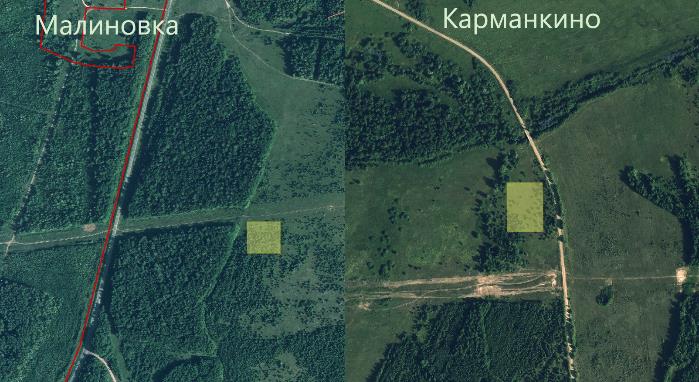